Contoso s.r.o.
PrezentacePozice
Studentská konference 2018-2019
Lorem ipsum dolor sit amet, consectetur adipiscing elit.
Modernizace železniční tratě
Velký Osek – Hradec Králové - Choceň
Martin Starý, DMŽ3
VOŠ a SPŠ dopravní, Praha 1, Masná 18
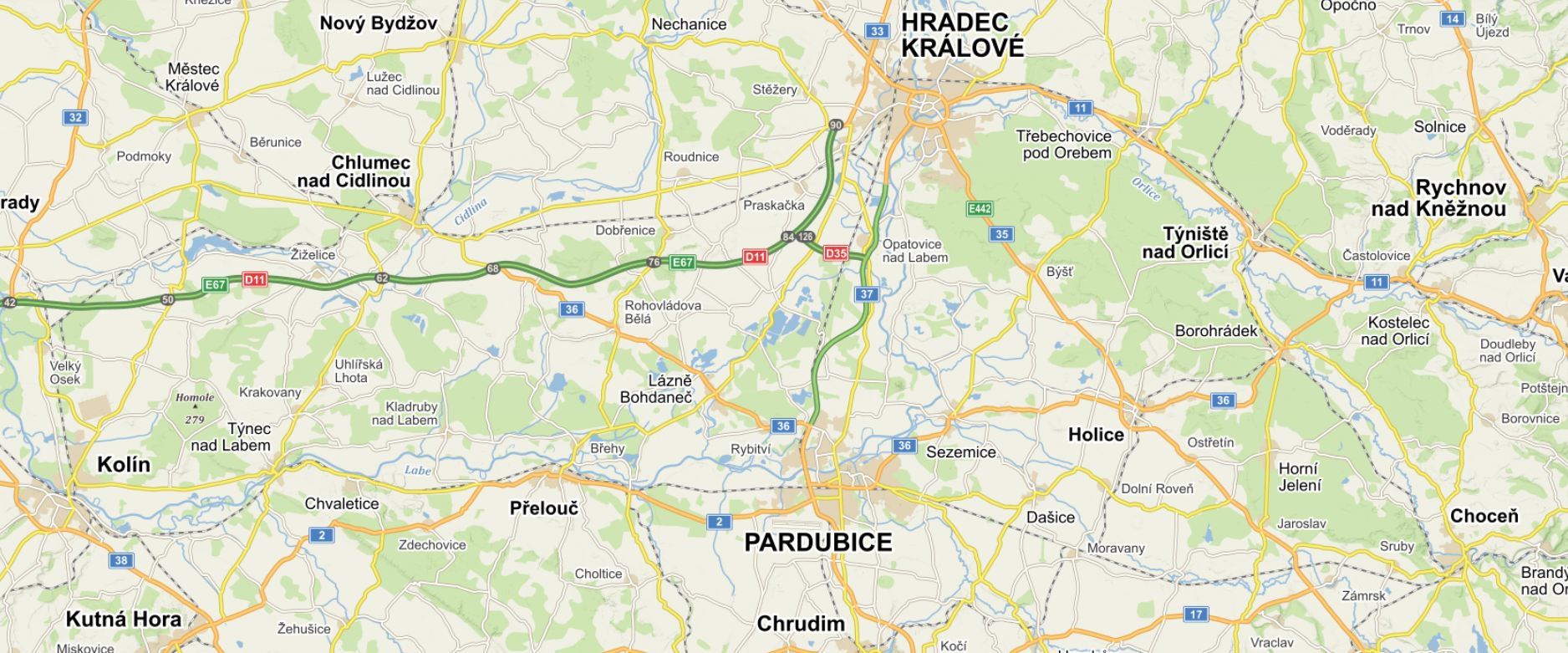 Železniční trať 020
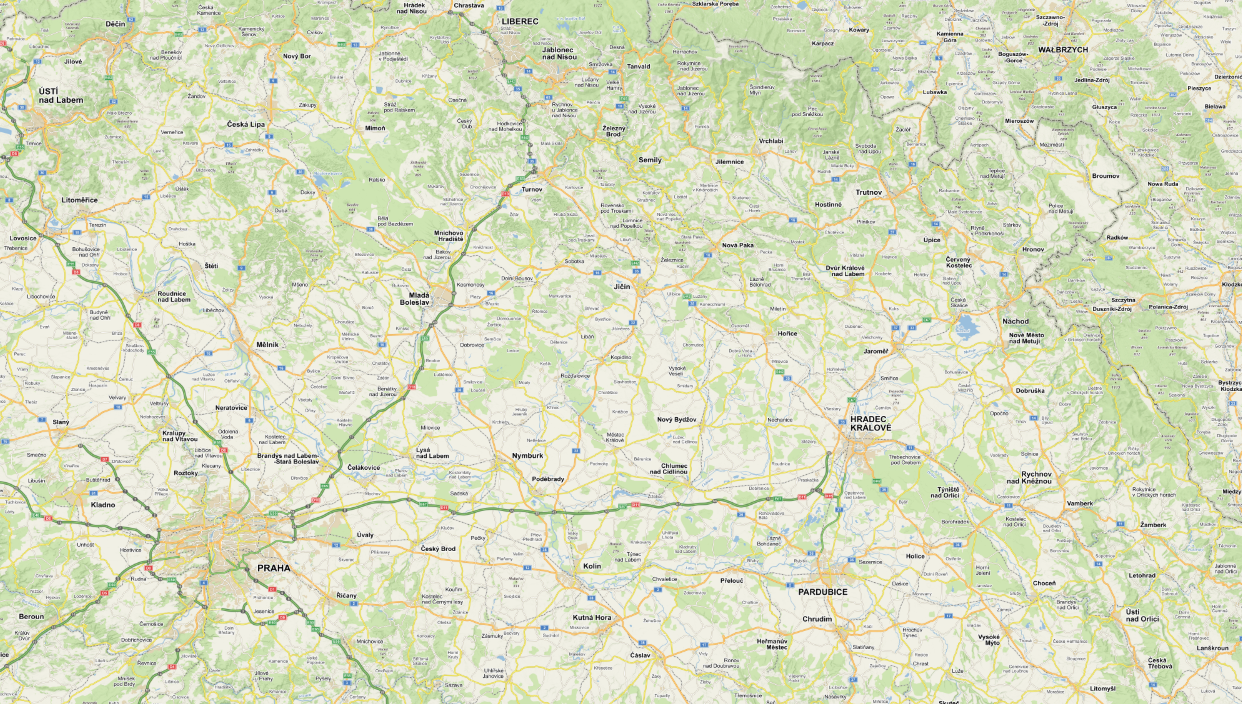 Děčín
Polsko
Litoměřice
Mělník
Hradec Králové
Velký Osek
Praha
Choceň
Kolín
Česká Třebová
CHARAKTERISTIKA ŽELEZNIČNÍ TRATI
Technická úroveň trati
Připravovaná modernizace
Cíle modernizace
Libická spojka
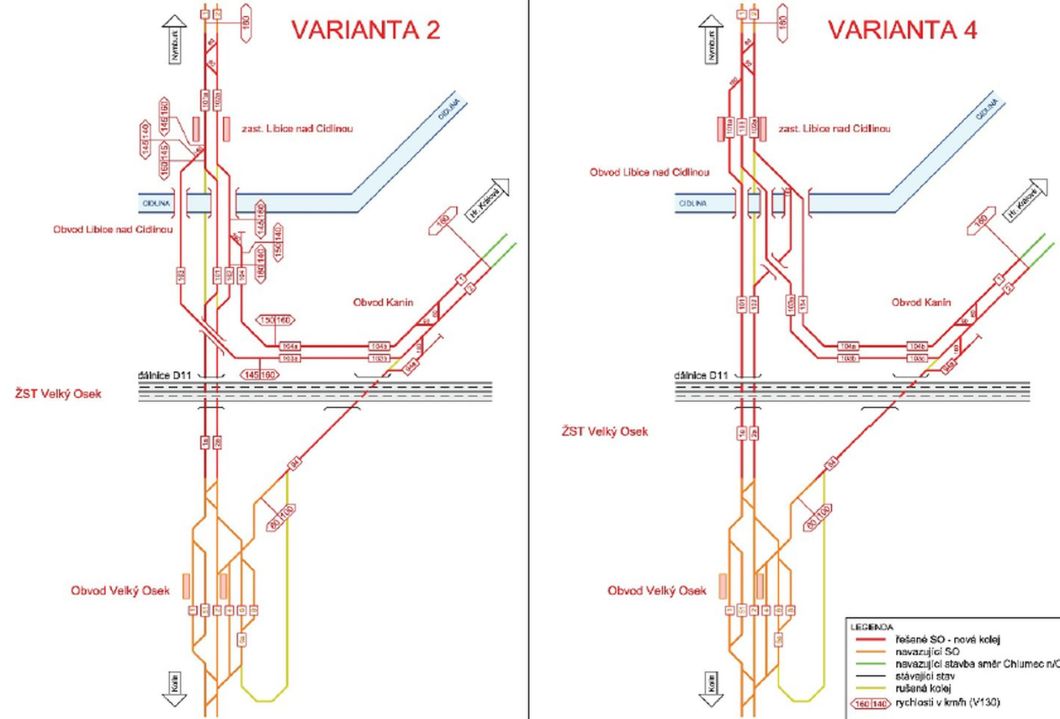 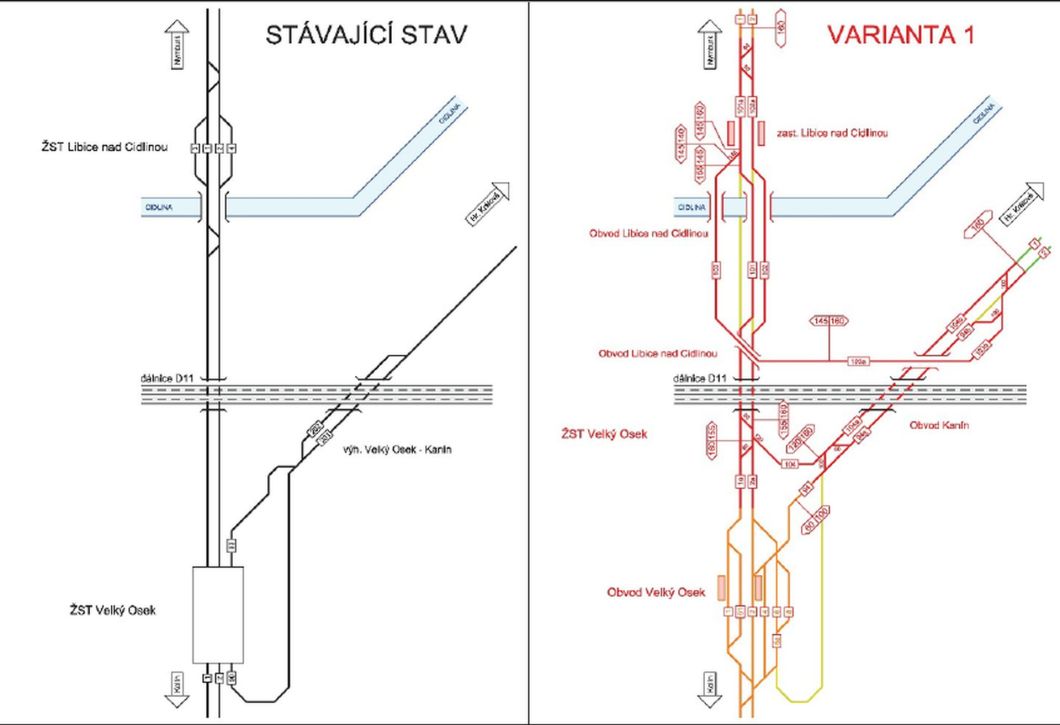 Stávající stav
Maximální rychlost: 70-100 km/h
Nyhovuje uvažovanému zdvoukolejnění
Navrhovaný stav
3 varianty řešení
Maximální rychlost: 130-160 km/h
Zvýšení cestovní rychlosti rychlíků
Počítá se s využitím Kaninské spojky
Nedostatky připravovaného projektu
Vlastní návrhy
1. zvýšení propustnosti na trati
Návrh navazující na zdvoukolejnění železniční tratě
Zabezpečovací zařízení ETCS level 3
Finančně výhodnější varianta
Zvýší kapacitu na železniční trati
Přenos dat přes GSM-R
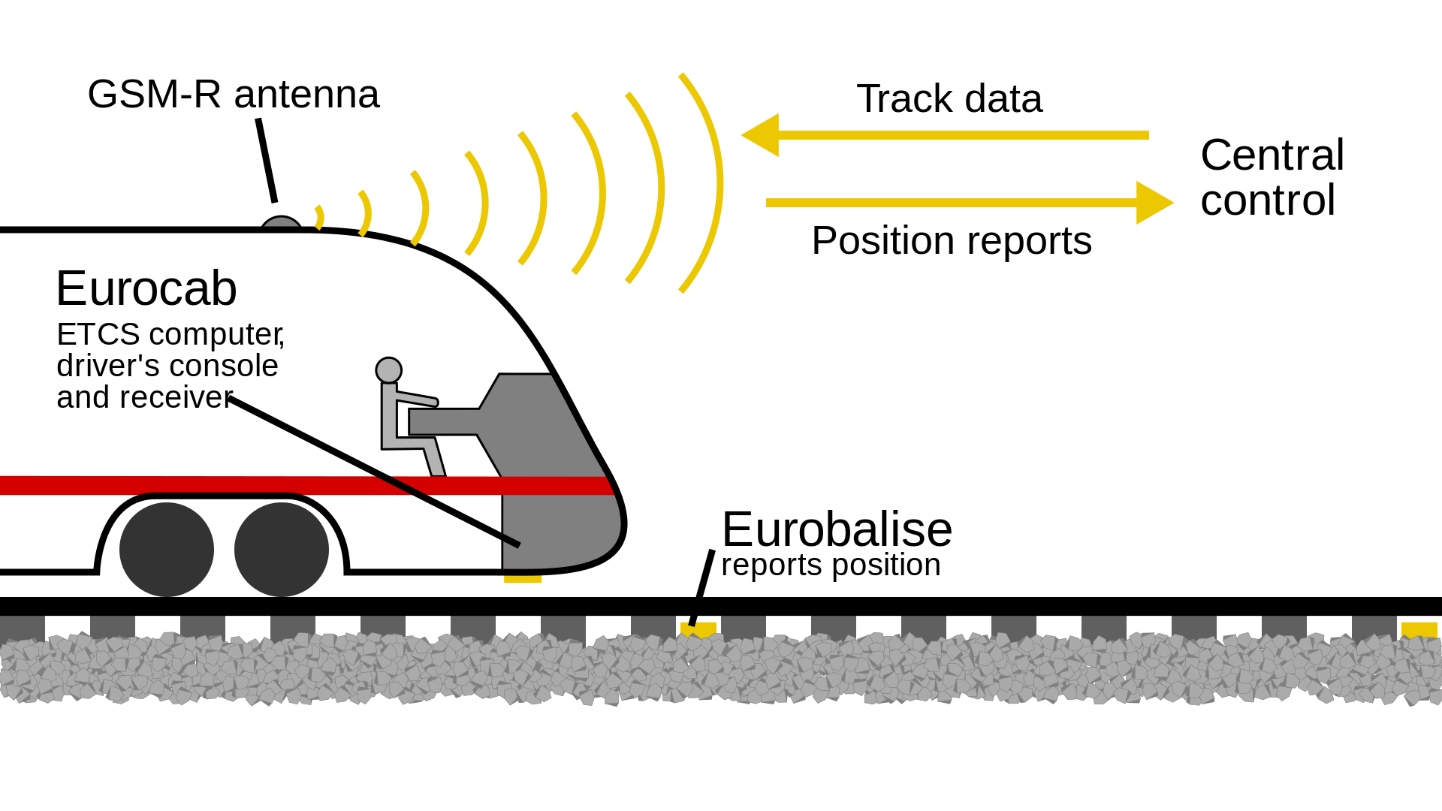 2. Uspořádání železničních stanic
ŽST Dobřenice
Velký Osek <<<
>>> Hradec Králové
4*
2*
1*
3*
Příchod
na nástupiště
Výpravní budova
Užitečná délka staničních kolejí
Zachování současných dopraven s kolejovým rozvětvením
Účelové uspořádání kolejiště pro předjíždění a křižování vlaků dle důležitosti
Přínosy modernizace
zdroje
Vlastní poznatky z provozu a projektové řešení

Mapy.cz [online]. [cit. 2018-12-18]. Dostupné z: https://www.mapy.cz
SUDOP Praha: Studie proveditelnosti trati Velký Osek – Hradec Králové – Choceň. 2015.
SŮRA, Jan. SŽDC začala shánět povolení pro Libickou spojku, zrychlí cesty Praha – Hradec Králové. Zdopravy.cz [online]. 2018-10-22 [cit. 2018-12-18]. Dostupné z: https://zdopravy.cz/szdc-zacala-shanet-povoleni-pro-libickou-spojku-zrychli-cesty-praha-hradec-kralove-17908/
Děkuji za pozornost